Obst
Deutsch 1B/2
die Traube
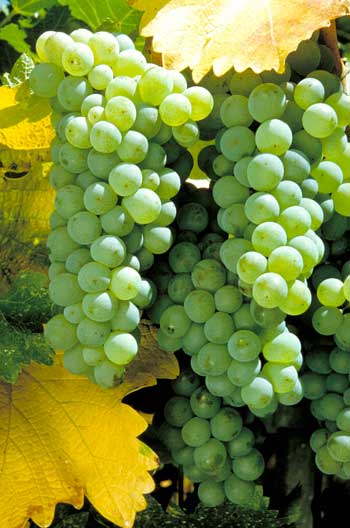 der Pfirsisch
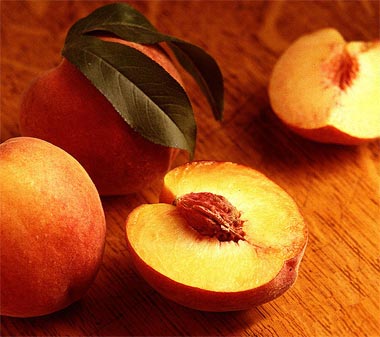 die Orange
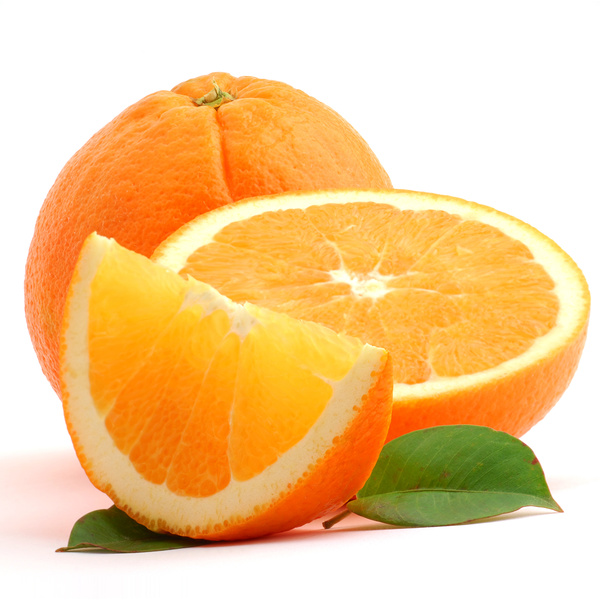 die Zitrone
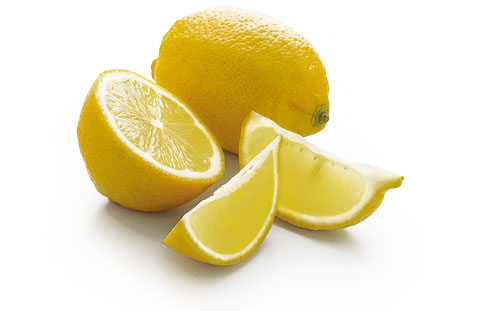 die Limone
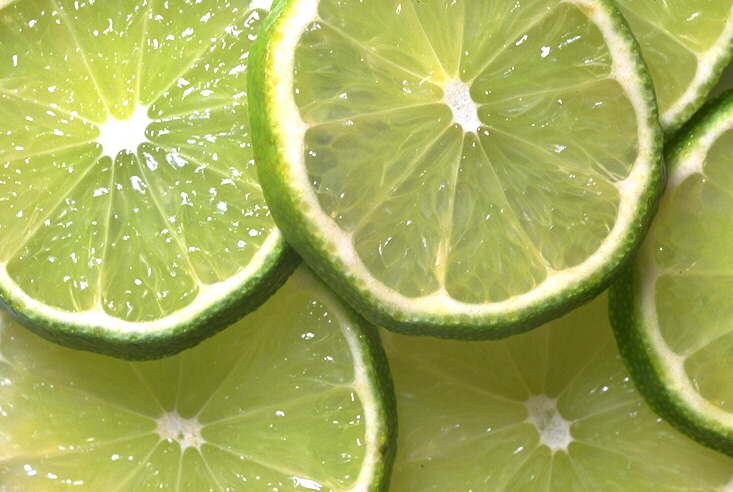 die Kirsche
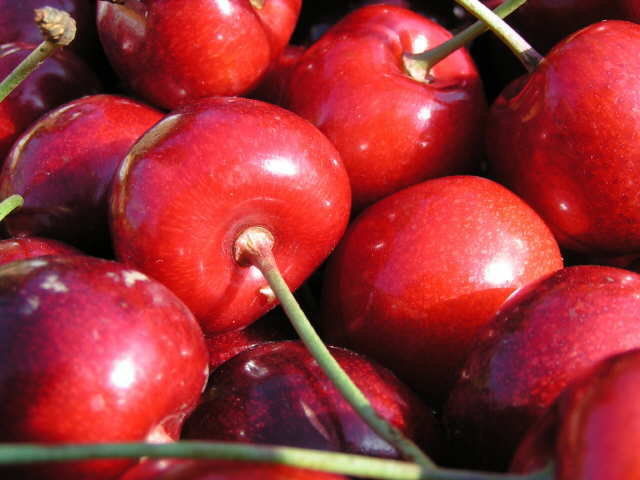 die Himbeere
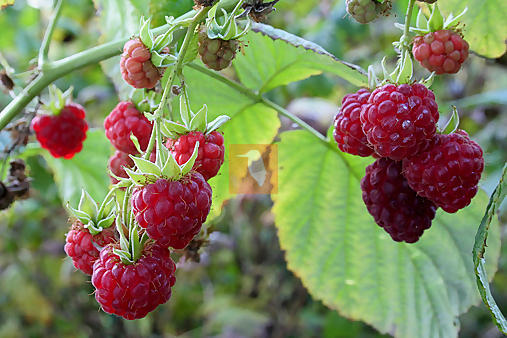 die Erdbeere
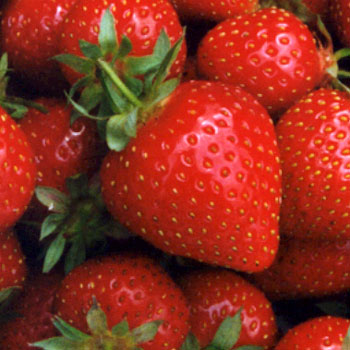 die Birne
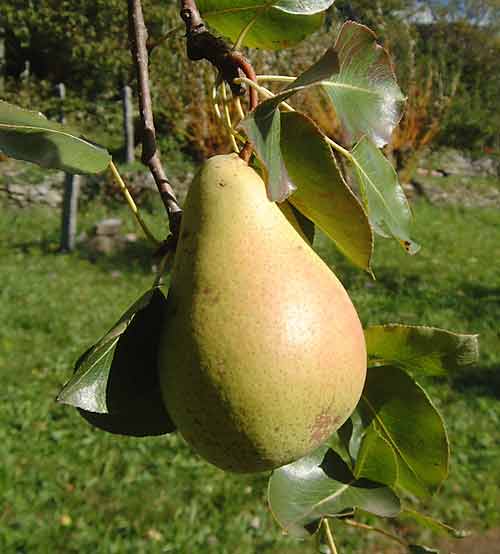 die Banane
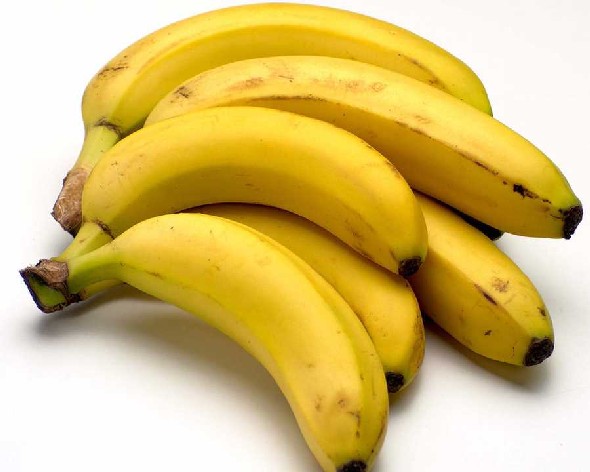 der Apfel
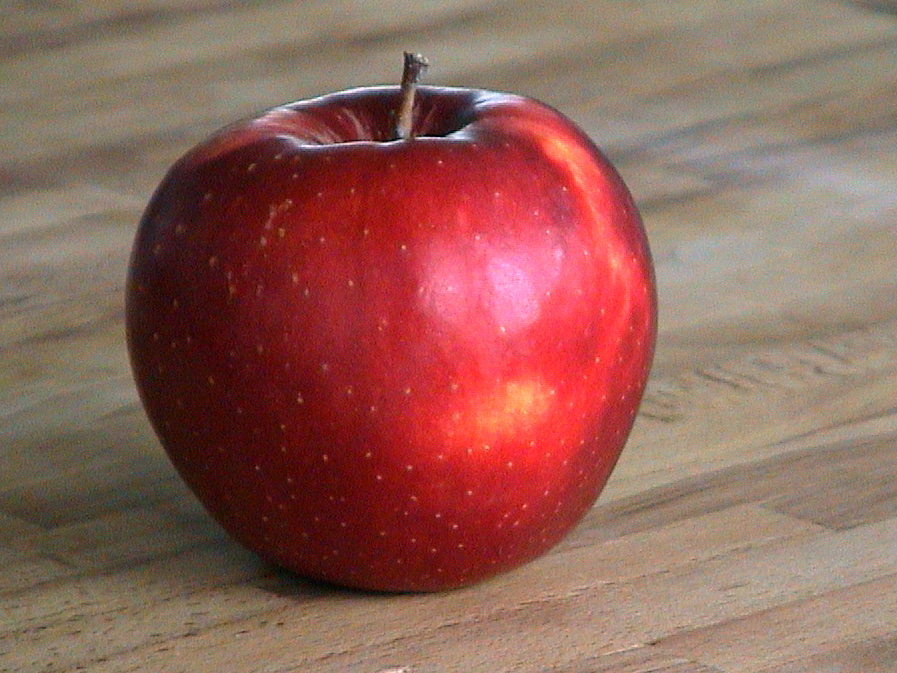 die Ananas
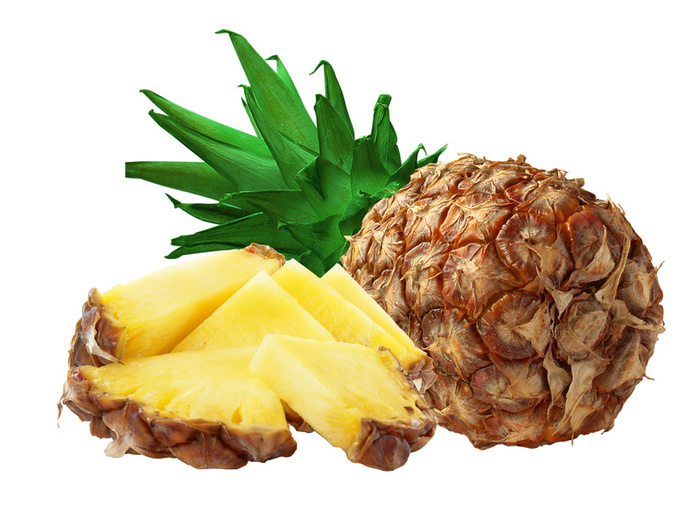 die Aprikose
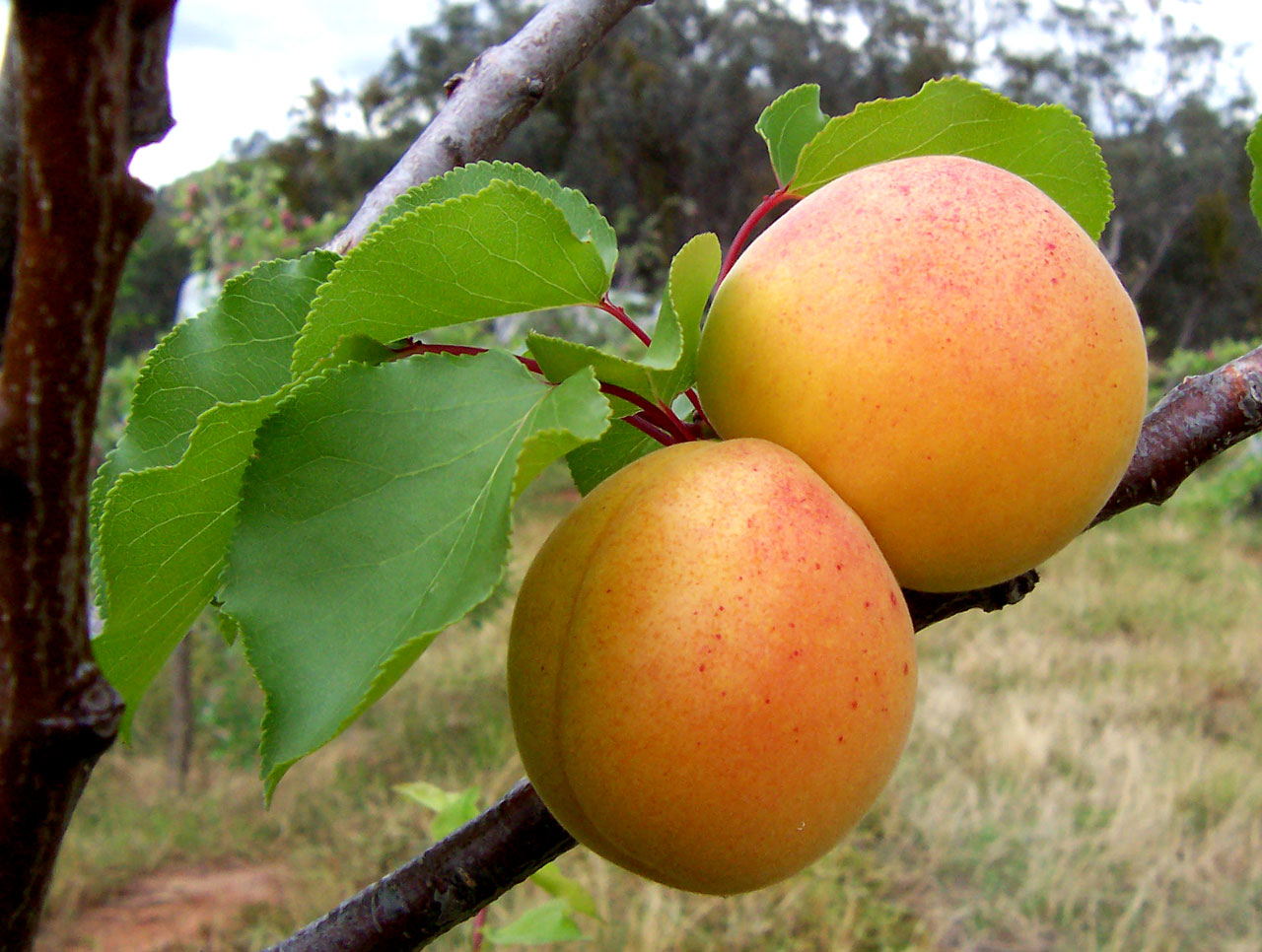 die Blaubeere
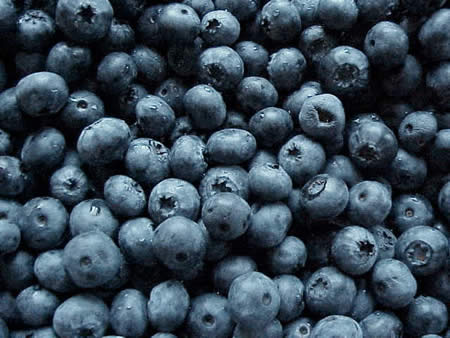 die Brombeere
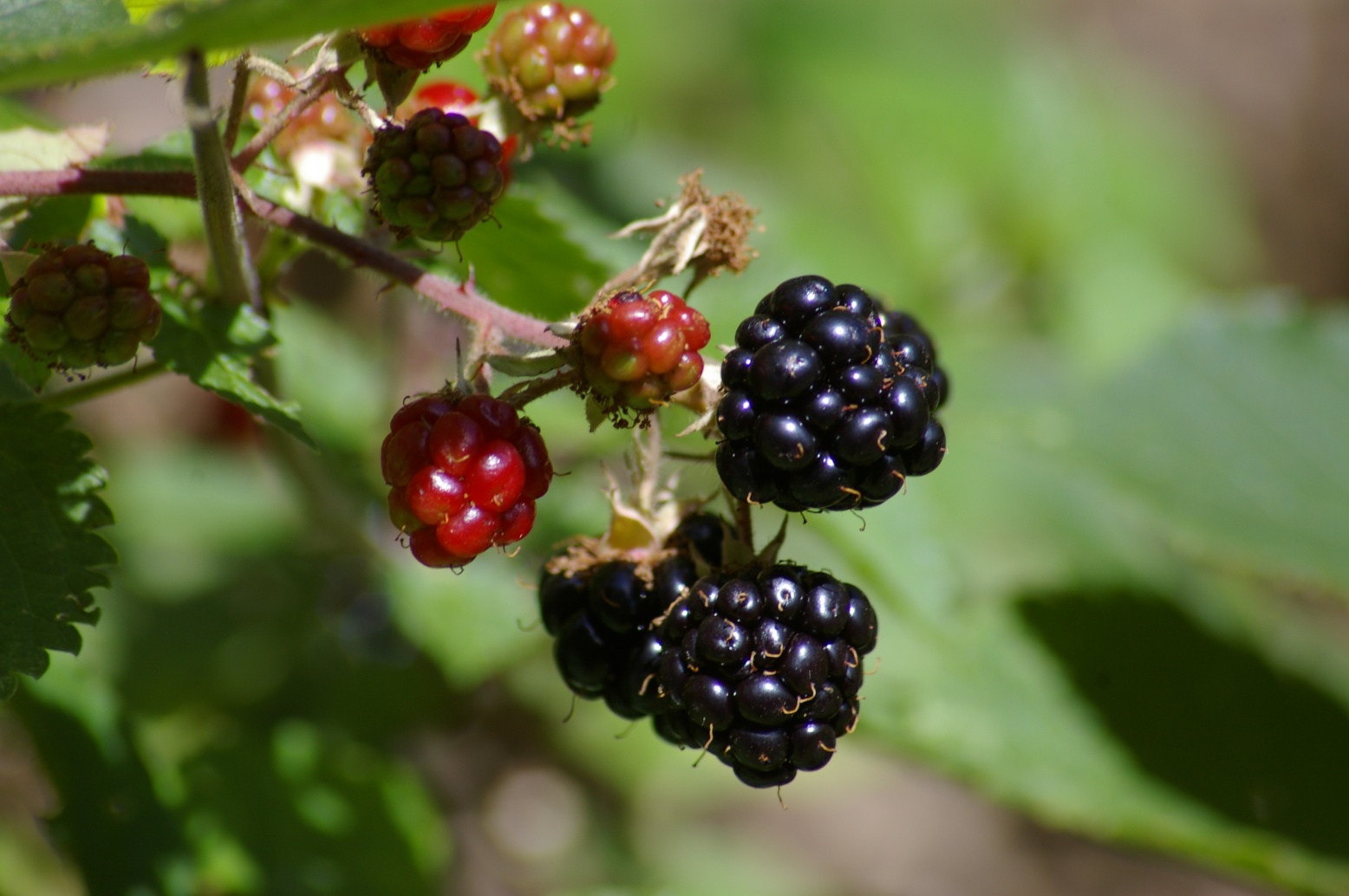 der Kiwi
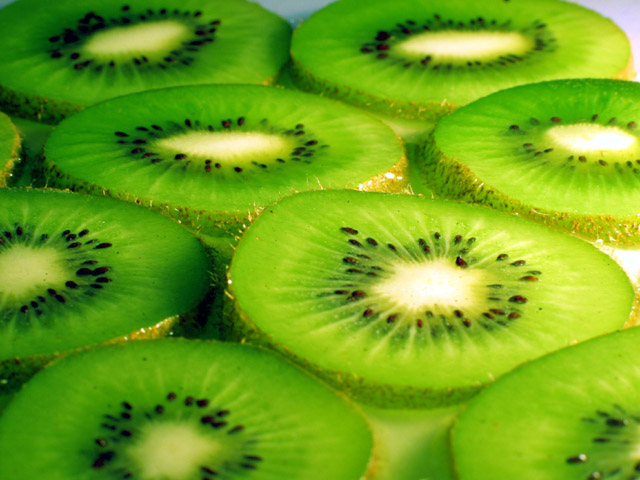 die Mango
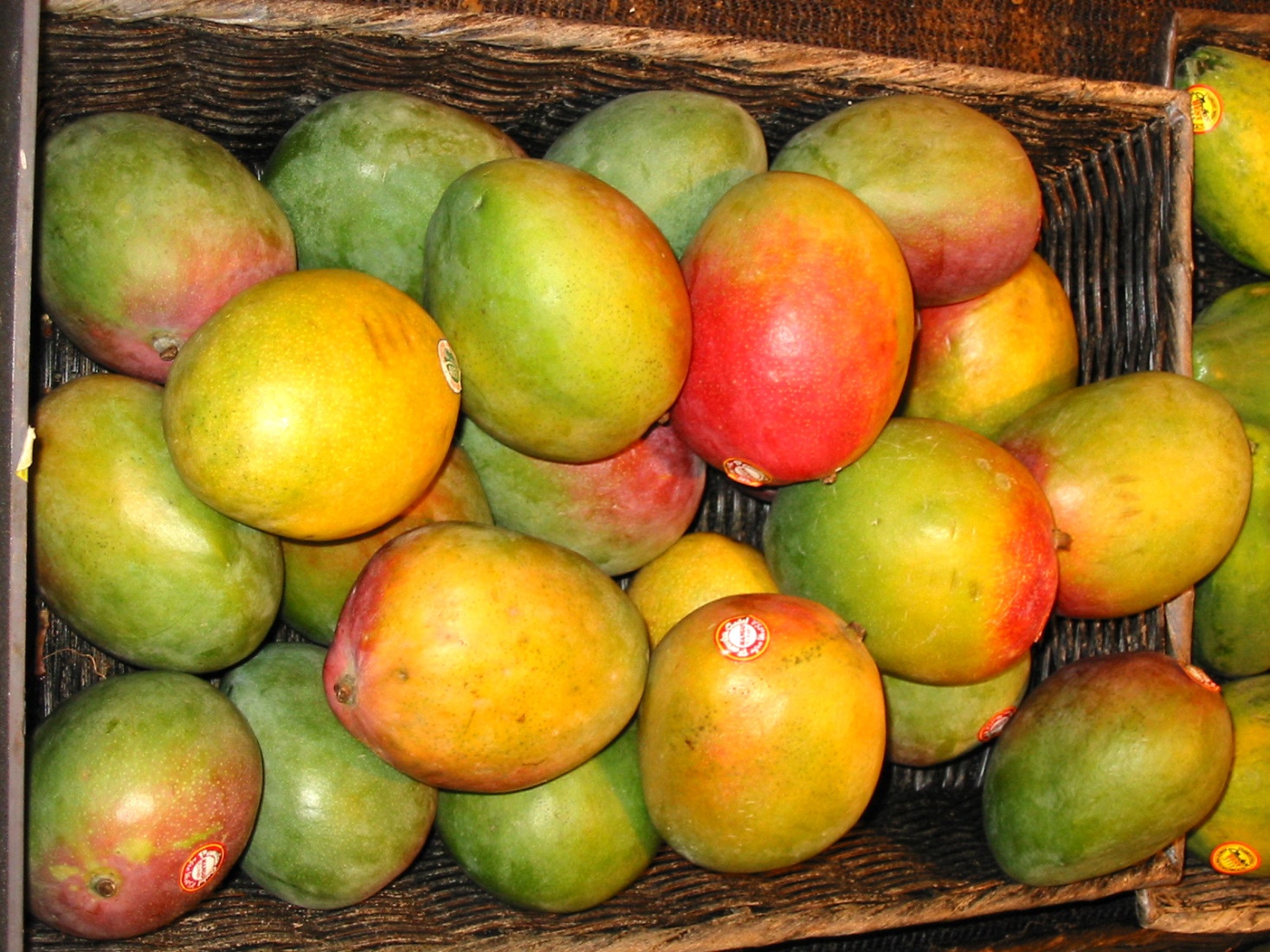 die Kokosnuss
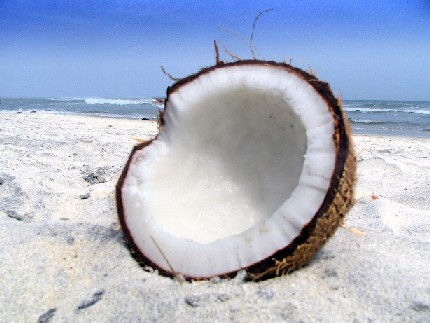 die Kranbeere
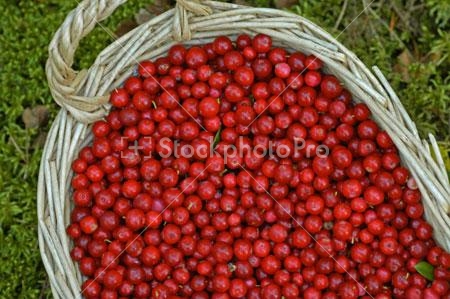 die Pflaume
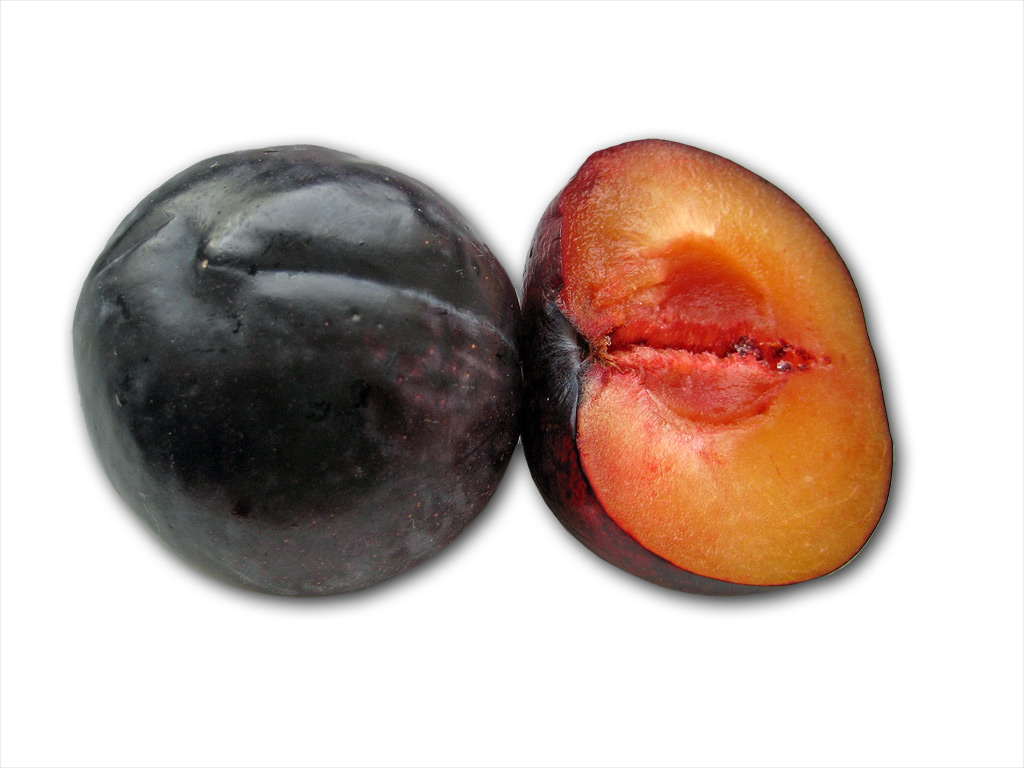 die Nektarine
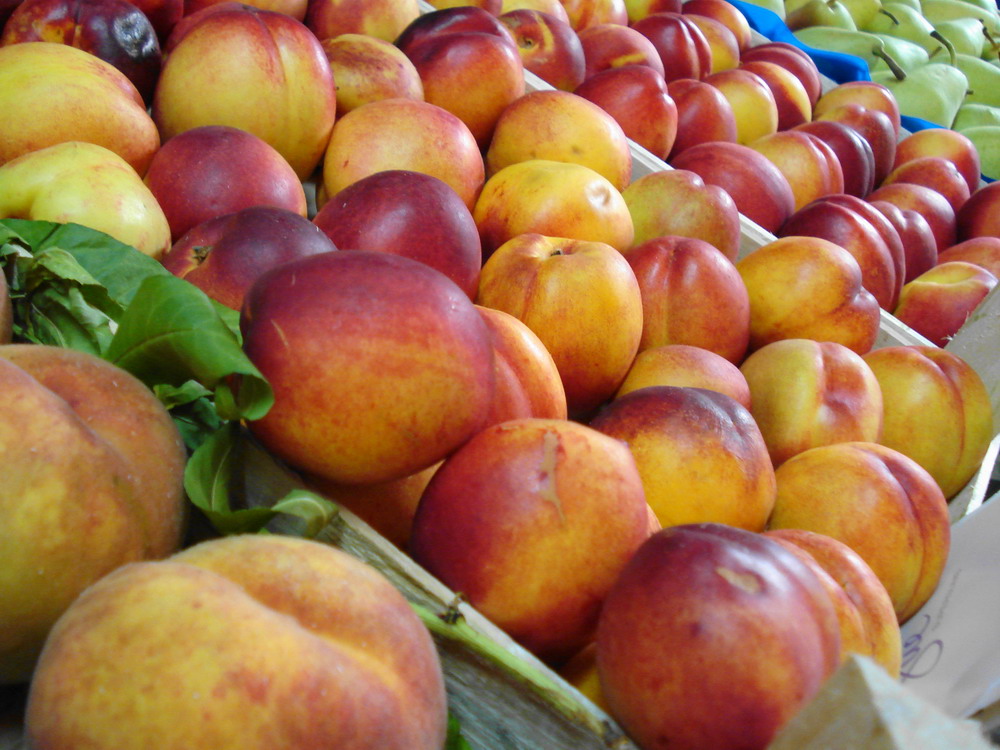 der Granatapfel
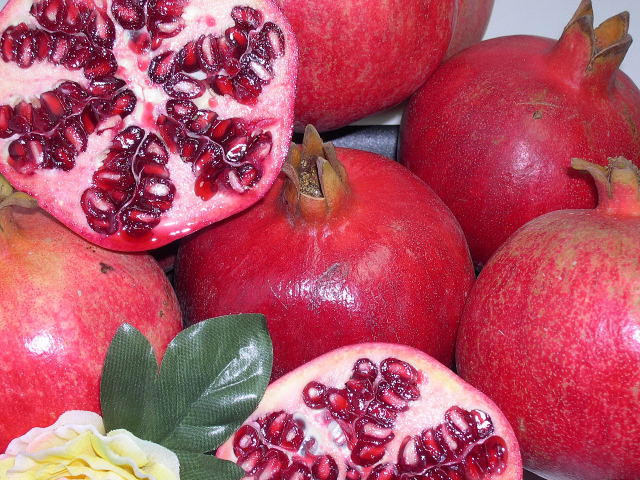 die Pampelmuse
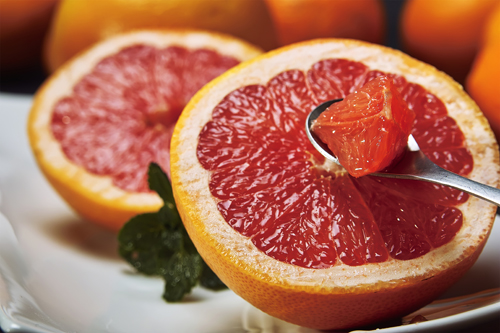 die Wassermelone
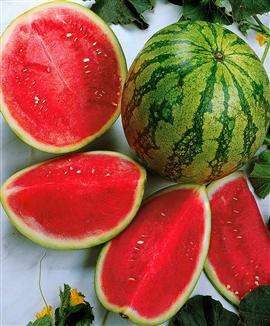 die Honigmelone
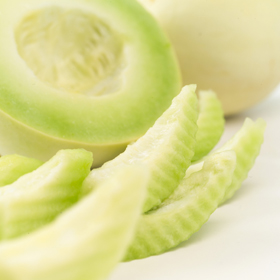